Creating Safe Sanctuaries
Reducing the Risk of Abuse
In the Local Church
Why Are We Doing This?
Safe Sanctuaries is the standard to which each congregation pledges to care for those with whom they are in ministry and those who offer themselves as leaders in ministry with children, youth and vulnerable adults. Successful completion of this on line training is our further commitment to the safety of those in our ministries.
Congregations adopt Safe Sanctuaries policies and procedures because it is required of us in God’s word through Scripture.
Mark 9:37 (CEB)
Who ever welcomes one of these children in my name welcomes me; and who ever welcomes me isn’t actually welcoming me but the one who sent me. 	
Matthew 18:6 (CEB)
As for whoever causes these little ones who believe in me to trip and fall into sin, it would be better for them to have a huge stone hung around their necks and be drowned in the bottom of the lake.
Congregations adopt Safe Sanctuaries policies and procedures because it is required of us through the Tradition of our Church
In United Methodist congregations when a child is baptized we promise that With God’s help we will so order our lives after the example of Christ, that this child, surrounded by steadfast love, may be established in the faith, and confirmed and strengthened in the way that leads to life eternal. (United Methodist Hymnal. p.44)

Making our congregations safe through Safe Sanctuaries is one way we live into that promise.
Congregations adopt Safe Sanctuaries policies and procedures because it is required of us through action of the General Conference.
The General Conference mandate of 1996 requires all United Methodist Churches to implement policies and procedures to make sure no harm comes to those under the age of 18 or adults who cannot care for themselves while they are in our care and ministry. This mandate has been reaffirmed by every GC since. In 2008, when vulnerable adults were added. 
The current mandate can be found on pages 182-184 in the 2016 Book of Resolutions.
Congregations adopt Safe Sanctuaries policies and procedures because it is required of us for the protection of those in our ministries.
The children, youth, and vulnerable adults entrusted to our ministries and care.

All workers, paid or volunteer, who work with for our children, youth, and vulnerable adults.
Who is this policy designed for?
Safe Sanctuaries policies and procedures are for the whole congregation regardless of age, abilities, membership, or volunteer status. Every Congregation must have a policy specific to their ministry needs.
Safe Sanctuaries Policies PROTECT those participating in our ministries
Children – Birth through age 12
Youth – Ages 13 to 18
Trustees and other church leadership
Vulnerable Adults
May be persons age 18 or older who are mentally, physically or psychologically challenged and unable to make responsible legal decisions about his/her own welfare
May be elderly, defined as age 65 and older
Safe Sanctuaries Policies PROTECT those who SERVE in our ministries
Nursery Workers
Children’s and Youth Ministries Workers
Leisure Ministry Workers
Stephen Ministry Volunteers
Hospital and Homebound Visitors
Church Trustees/Church Business Administrators
Scout Leaders
Weekday Preschool Staff
Pastors
Others as appropriate to your ministry context/setting
Why is the Church at risk?
Times have changed. In today’s society, no institution is safe from scrutiny, law suits, or unfounded accusations with the intent to capitalize financially and destroy reputations.
Today’s congregations are at risk because of the following:
We are a trusting institution.
We don’t know the facts.
We provide easy access to children and youth.
We have not screened workers as most other child-serving agencies now do.
We’re open, accepting and loving to strangers. We encourage close relationships with others, yet we don’t train people concerning appropriate interpersonal boundaries
Risks for our churches continue for these reasons. Can you think of others?
Many insurance companies no longer issue coverage to churches who do not have an abuse reduction policy.
“Entitlement” mentality in today’s society: churches get sued.
Your church can be considered negligent, if an incident should occur and no plan is in place
If there is a plan and it’s not being followed, your church can also be in trouble legally.
Your church can lose members, unity of its membership, its reputation and money.
Numbers tell the story. Our Children and youth are at risk
1 in 4 girls will be abused

1 in 6 boys will be abused

Only 1 in 10 tell someone

93% are abused by someone they know, trust, and love.
A report of abuse is made every 10 seconds

5 children die each day from abuse and neglect




2012 statistics from www.childhelp.org
With all this in mind…What is required of us?
responding to the safe sanctuaries mandate from the United Methodist Church
When committing to Safe Sanctuaries as United Methodist congregation you pledge to:
Screen paid and volunteer workers.
Implement prudent operational procedures in all programs and events.
Train paid and volunteer workers regarding policies and procedures.
 Report suspected incidents of child abuse according to Georgia state law; respond appropriately to both victim and the accused as well as to media inquiries if an incident occurs.
When committing to be a Safe Sanctuaries congregation, each church will know how to do the following:
How to educate the congregation 
How to write policy and procedures 
How to screen workers 
How to train workers 
How to report suspected abuse 
See more at: http://www.ngumc.org/SafeSanctuariesMandate#sthash.emKamFee.dpuf
When committing to be a Safe Sanctuaries congregation, the local church policy will contain the following risk reduction requirements:
Procedures that will protect all workers and those with whom they are in ministry. Safety First!
Procedures that will support clergy, staff and volunteers in case of false allegations of abuse
Procedures that seek to prevent the loss of the church’s reputation in the case of an allegation or incident.
Procedures that seek to prevent loss of money in victim judgments and in legal fees. These will not be covered by insurance.
Let’s Get Educated!
What you Need to know to make your church a safe sanctuaries for children, youth, and vulnerable adults and those who work with them
What is Abuse?
Abuse can be
Physical 
Sexual
Emotional
Ritual
Neglect and Abandonment
Financial Abuse or Exploitation
Physical Abuse is the deliberate or intentional bodily harm done to a child, youth, or vulnerable adult that is non accidental.
Possible Indicators:
Hostility and aggression toward others
Destructive behavior toward self, others and/or property
Unexplainable fractures or bruises
Fearfulness of parents and/or other adults
Burns, facial injuries, repeated bruises
Extreme changes in behavior
Sexual Abuse is non-consensual sexual contact between a child and an adult, between two minors, and/or a minor and adults. It may include fondling, intercourse, incest, pornographic exploitation or exposure.
Possible Indicators:
Advanced sexual knowledge and/or behavior
Depression
Promiscuous behavior
Difficulty sitting or walking
Bruising/bleeding in vaginal or anal areas
Frequent headaches, extreme fatigue
Sexually transmitted diseases
Emotional Abuse is the infliction of mental anguish by threat, intimidation or humiliation. It may be spoken and/or unspoken. It may include violence or emotional cruelty.
Possible Indicators:
Depression and/or withdrawal
Lack of self esteem
Threatens or attempts suicide
Speech and/or eating disorders
Extreme passive/aggressive behavior
Excessively seeks adult approval
Neglect and Abandonment
Neglect is endangering an individual’s health, safety, or welfare.
Abandonment is the desertion of a child, youth or vulnerable adult by one who has assumed responsibility for care or custody of that person.
Possible Indicators:
Failure to thrive, malnutrition
Inappropriate dress for climate
Chronic hunger
Depression
Untreated medical conditions
Poor hygiene, soiled clothing
Signs of being over or under medicated
In children, indication that education is being neglected
Ritual Abuse is the regular, intentional physical, sexual or psychological violation of an individual to appeal to a higher authority or power.
Possible Indicators:
Disruptions of memory
Unexplained mistrust and mood swings
Flashbacks
Fear of dark
Nightmares or sleep disorders
Any of the sexual abuse symptoms
In today’s culture, gang rituals are one example of where children/youth may experience this type of abuse.
Financial Abuse or exploitation is the unauthorized or misuse of funds or property or assets belonging to a vulnerable adult by force, misrepresentation or illegal means
Possible Indicators:
Home furnishings disappear
Little or no food in the house
Complains about things disappearing
Can’t find money or valuables, important possessions
Checkbook is missing or does not balance

Financial abuse and exploitation is the fastest growing crime among those over 65. How is your church planning for  ministry to those aging within the congregation and in the community your congregation serves?
Basic Safety Procedures
The following safe sanctuaries procedures are designed to reduced the risk of harm to children, youth, and the volunteers and staff workers in your ministry context. If appropriate to your ministry they should be included in your congregation’s Safe Sanctuaries policy and procedures.
Basic Safety Procedures
Two Adult Rule – It is preferable to have two adults at all times with children and youth. What is your procedure if two adults are not possible?
Five Year Older Rule – All those who work with children and youth will be at least five years older than the age of the children in the group
6 month hospitality rule. No person will work with children, youth, and vulnerable adults who has not been a participating member/attendee of the congregation for 6 months.
No Paid Workers Under the Age of 18 – Age 18 is the earliest a background check can be run.
Windows in all Classroom Doors or Open Door policies
Open Door Counseling – Children and youth should NEVER be one-on-one with an adult
Appropriate Equipment and Supervision
Adequate Insurance
Sleeping Arrangements – when on a trip that requires hotel stays, or sleeping in a church
Special Settings – special events in your congregation that involve children and youth from the community
Parent and Family Education
Annual Orientation for all paid and volunteer workers
Cyber Security
The internet and portable devices allow people to stay in contact with each other more easily than at any other time in the history of civilization. Some incredible ministry can take place using modern technology, but as with all forms of ministry there are some inherent risks involved with the use of electronic communications. However, following basic Safe Sanctuaries procedures can help to minimize those risks. There is no such thing as privacy in cyberspace. Consider anything and everything on the internet as public information.
Receive parental/guardian permission.
In addition to general permission to participate in a church ministry, it is advisable to receive advance parental/legal guardian permission for children, youth and vulnerable adults in writing for:
1. Posting photos of participants on any websites or sending them e-mail or cell phone messages or making videos for any use.
2. E-mailing, Instant Messaging (IM’ing), calling, texting, or sending data to a child, youth, or vulnerable adult by computer, PDA, or cell phone (keep in mind "free" minutes and data plans vary tremendously even with the same carrier.)
3. The sharing of any full name or contact information.
Never post easily identifiable information online.
1. If you communicate by e-mail, do not use “broadcast” e-mails. Use the “Bcc” option (blind carbon copy) so that each recipient sees only his or her address when a message is received.
2. Be cautious when transmitting easily identifiable information like event dates, times, locations, or participants.
3. Limit what is communicated in electronic prayer requests. When placing a child, youth, or vulnerable adult on an electronic prayer list, consider using only first names. If someone must know the last name or the mailing address of the individual, have her or him call the church office or a designated contact person.
Limit individual communications with children, youth and vulnerable adults
1. Conduct any communications in a professional manner. (Even though you may be a sounding board for a person having a bad day, the reverse is not true.)
2. Save all communications you have with children, youth, and vulnerable adults (i.e. instant messages (IMs), chat room conversations, e-mails, etc.). An electronic "paper trail" can be important.
3. If you are uneasy about any topic addressed in an e-mail or an e-mail in general, send a blind carbon copy to a parent/guardian (if appropriate) or another trusted adult. Honor privacy, but not secrecy.
4. If abuse is divulged electronically, follow standard reporting procedures.
Safety Measures for Sharing Photos Electronically
1. Consider obtaining copyrights for any photo posted directly on a conference ministry website or shared electronically. Keep in mind that copyright laws are not necessarily universal and can get rather complicated.
2. When posting photos, refrain from using names and never use last names or identifiable information.
3. Check photos for vulnerable/compromising situations and to make sure they uphold your mission. Check to make sure nametags are not distinguishable.
4. Use low-resolution photos whenever possible and slightly blur/pixilate photos.
5. Block "save photo as" options on websites (ask a web savvy person for assistance)
6. Limit access to photos by employing the use of a password.
7. Obtain additional permission to use photos elsewhere (i.e. a journal or website, local paper, etc.)
8. Consider or prefer using stock or purchased photos.
Safety Measure for using Social Networking Sites.
Social networking sites such as MySpace, Facebook, 7Villages, Xanga, Friendster, Plaxo, and others are popular with many people:
1. Set privacy settings to limit who can see your profile otherwise people may still be able to view your full profile.
2. Restrict who can be your friend. It is prudent to use judgment in accepting requests from children, youth and vulnerable adults.
3. Use higher level security features even if you have a restricted profile (such as requiring your approval of all comments posted to your site.)
4. Do not post anything to your social networking site that you would not want attached to your resume or printed in the church newsletter or bulletin. (The same goes for blogs.)
5. Remove or do not post inappropriate comments, photos, etc.
6. Encourage children, youth and vulnerable adults to follow these same guidelines.
Reporting Procedures
Now that you know what to look for what do you do if abuse is suspected?
What Do We Report?
There are three kinds of actions church staff and volunteers should report.
Accidents 
An accident is an unintentional act which occurs and an individual is hurt. For example: A child falls on the playground; an older adult slips on the floor; a tooth is knocked out during youth basketball.
Incidents
An incident is when an action is observed that does not require reporting to DFCS, but does require attention by staff or clergy. For example: A Sunday School teacher “loses it” with a class; an adult “in charge” walks out of a classroom to get supplies and leaves children briefly unattended.
Suspected Abuse  
Suspected abuse is when a volunteer or staff person sees, has been told of, or suspects a child, youth or vulnerable adult has been abused in some way. For example: A youth confides abuse in the home to a counselor; a child comes to Sunday School with bruising and injuries he can’t/won’t explain; a homebound visitor finds a senior adult without food in the house.
Reporting Abuse – Know Georgia Law
In Georgia, as of July, 2015, certain volunteers and staff members in ministry with children and youth are mandatory reporters of child abuse, as are all clergy. Those "having reasonable cause to believe that a child has been abused shall report or cause reports of that abuse to be made ..."  
The purpose of the legislation is to provide protection of individuals whose health and welfare are adversely affected and further threatened by the conduct of those responsible for their care and protection.
Certain child service organization personnel (both employees and volunteers) are considered mandated reporters…this includes church employees and volunteers.  
Anyone making a report in good faith is immune from any civil or criminal liability.
Reporting Abuse – Know Georgia Law
Under the most recent mandatory reporting provisions of GA law (see https://oca.georgia.gov/mandated-reporting) church volunteers and staff 
are required to report any information they have regarding suspected child abuse immediately upon receipt of such information. 

Such report may be given to the ministry supervisor, who may be a volunteer, staff or clergy.  

The ministry supervisor will make the call reporting the suspected abuse to the state authorities. 

A report is required within twenty-four hours of receipt of the information.  

Ministry supervisors themselves are also mandated reporters. 

A church volunteer/staff person is morally, ethically, and legally required to tell the supervisor immediately, 
but they may rely upon the ministry supervisor to make the report.  

Local church Safe Sanctuaries policies should have clear reporting procedures that conform to state reporting law while 
protecting the safety of those entrusted to our care.
Reporting Plan
Churches should provide ready and easy access to appropriate forms for reporting
Reports should be filed immediately with church staff or clergy.
Information and suspicions should ONLY  be discussed with appropriate church staff or clergy
Reports to the Department of Family and Child Services (DFCS) MUST be made within 24 hours.
Respond appropriately to both victim and the accused, as well as to media inquiries if an incident occurs.
How to Report
A person who has witnessed, been told of, or suspects child abuse should follow reporting procedures as outlined in the local church Safe Sanctuaries policy. For instance:
Record details of the accident, incident, or suspected abuse on selected forms and report to appropriate church staff as outlined in local church policy and procedures.
Incidents are handled by church staff who offer alternatives to person in question, and records follow-up.
For suspected abuse, DFCS needs to investigate.  The appropriate local church mandated reporter places the call with knowledge and support of Senior Minister (or SPR Chair).  Insurance Company and the DS are notified.  Attorney is contacted.
Keep information confidential.  Talk only with appropriate authorities.  Only one designated person is to speak to the media.
Where Do I Report?
Report suspected child abuse to 1-855-GACHILD

Call 1-888-774-0152 to report suspected elder abuse,     neglect, or exploitation

Call 911 if either is in immediate danger
Resources
www.ngumc.org/safesanctuaries
www.trak-1.com
debby.fox@ngumc.net
Center for Congregational Excellence  678-533-1446
Reducing the Risk of Abuse in the Church for Children and Youth. Joy Melton, Abingdon Press
Safe Sanctuaries in a Virtual World. By Joy Melton and Michelle Foster, Abingdon Press
Safe Sanctuaries: The Church Responds to Abuse, Neglect, and Exploitation of Older Adults. Joy Melton and Richard Gentzler, Jr., Abingdon Press.
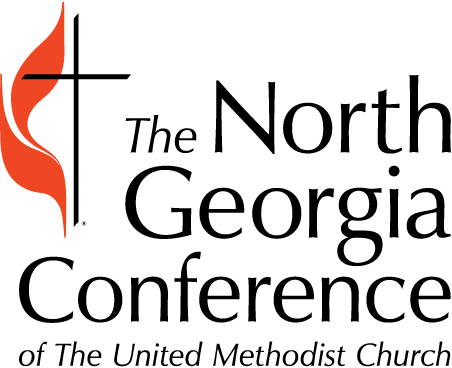 With thanks to Rev. Joy Melton and all those who have worked diligently since 1996 to create safe sanctuaries for the children, youth, and vulnerable adults entrusted to our ministries and care.


January 1, 2020